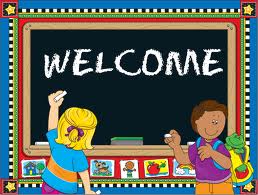 Welcome To Rajshahi Divisional   Online School
Introduceing:
Class
Class:   Eight
        Sub: English 1st
Unit:        6
  Lesson:          1
Teacher
Mst.Beauty Begum
Asst. Teacher, Behar,M.A.M
High School ,Shibgonj, Bogura.
The Tha Kha floating market
Unit: 6, Lesson: 9
A.  Look at the picture and talk about it.
Can you guess what this could be?
Where do you think this place is?
Today’s  Topic:
The Tha Kha floating market
Learning outcomes:
*    Ask answer questions.
      *    Read and meaning the text.
      *    Write word meaning
C Read more about the Tha Kha river and Mita’s experience.
The Tha Kha floating market is more traditional with a few tourists visiting than other floating markets. Originally, the Tha Kha floating market used to sit only six or seven days a month depending on the phase of the moon. Nowadays, the trade takes place on Fridays, Saturdays and Sundays too. The main buyers here are the Tha Kha natives. People seem to know each other very well. Everyone was seen smiling and calling each other by name. The locals did not notice Mita and others much. They were all busy buying and selling.
B.  Read the text and answer the questions.
It was Sunday. Mita, Zara, Jhuma Islam and Mazharul Islam woke up very early. They quickly got ready and started for Tha Kha floating market. They planned to have breakfast at the market. They reached the market place sharp at 7. The canals were surrounded with coconut palm trees. They hired a boat. The boatman started to row slowly taking them to the centre of the market.
There were boats everywhere. The sellers were mainly elderly Thai women. Their small boats were laden with bundles of lotus flowers, farm-fresh coconuts,
fruits, vegetables, local food, and delicious sweets. The sellers and buyers rowed their boats slowly. The sellers displayed their goods for sale and the buyers chose their pick. They could have a little chit-chat as buying and selling was going on.
Key words:
Words
Meaning
Laden
Chit-chat
Natives
Loaded/ overloaded 
Conversation 
Citizen/public/inhabitants
Evaluation :What kind of market was it?
Why did the boatman row slowly?
Who were selling goods? How were they selling their goods?
What were they selling?
HOME WORK:
What was the atmosphere at the market? Describe .
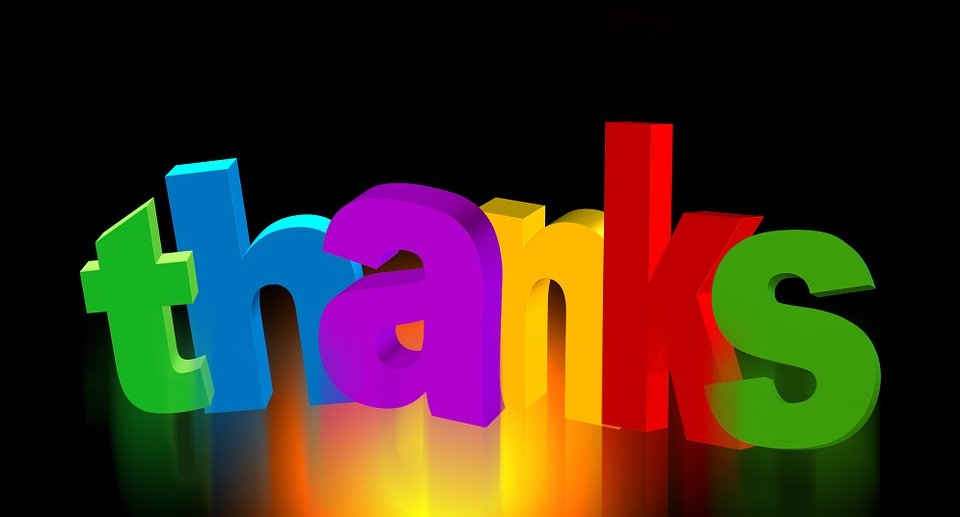